When Is There Enough Information?
Total cost of gathering information
Optimal amount of data (marginal costs = marginal benefits)
Total benefit of gathering information
Benefit and Cost of 
Gathering Information
0 %
100 %
% of Relevant Information Gathered
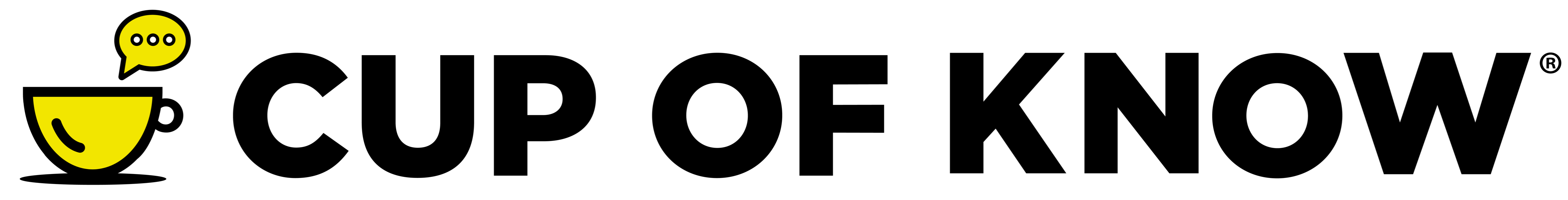 Copyright, Cup of Know, 2019